Community Spotlight: Community Care Behavioral Health
Behavioral Health Fellows Program

January 11, 2024

Laura Fiore, LCSW
Child and Adolescent Program Manager - Allegheny County
1
Remember Medicaid? It’s called HealthChoices in PA (or Medical Assistance or Community Care in many counties!)
Medicaid is an insurance program funded by the United States government, jointly by the state and federal levels. This insurance option:
was created through the Social Security Act of 1965
is intended for individuals and families with low incomes and resources 
groups served include low-income parents, children, seniors, and people with disabilities
is administered at the state level as a carve out (meaning a specialized behavioral health managed care organization (BH MCO) manages the mental health and drug and alcohol services separate from a physical health managed care organization (PH MCO)
services covered may differ from state to state
the Pennsylvania Department of Human Services (DHS) is the Medicaid Authority for Pennsylvania
2
HealthChoices
3
BH-MCO Territory
Erie
Susquehanna
Warren
Mckean
Tioga
Bradford
Potter
Crawford
Wayne
Wyoming
Forest
Cameron
Lackawanna
Sullivan
Elk
Venango
Pike
Lycoming
Mercer
Luzerne
Clinton
Clarion
Jefferson
Columbia
Lawrence
Monroe
Montour
Clearfield
Union
Centre
Butler
Carbon
Armstrong
Northumberland
Snyder
Northampton
Mifflin
Beaver
Schuylkill
Indiana
Lehigh
Juniata
Dauphin
Cambria
Allegheny
Blair
Berks
Perry
Lebanon
Bucks
Huntingdon
Westmoreland
Montgomery
Cumberland
Washington
Lancaster
Bedford
Somerset
Franklin
Philadelphia
York
Chester
Fayette
Fulton
Delaware
Greene
Adams
Purple: Community Care          Orange: Carelon Health of PA, Inc           Pink: Magellan              Blue: PerformCare              Yellow: CBH
PH MCO Territory
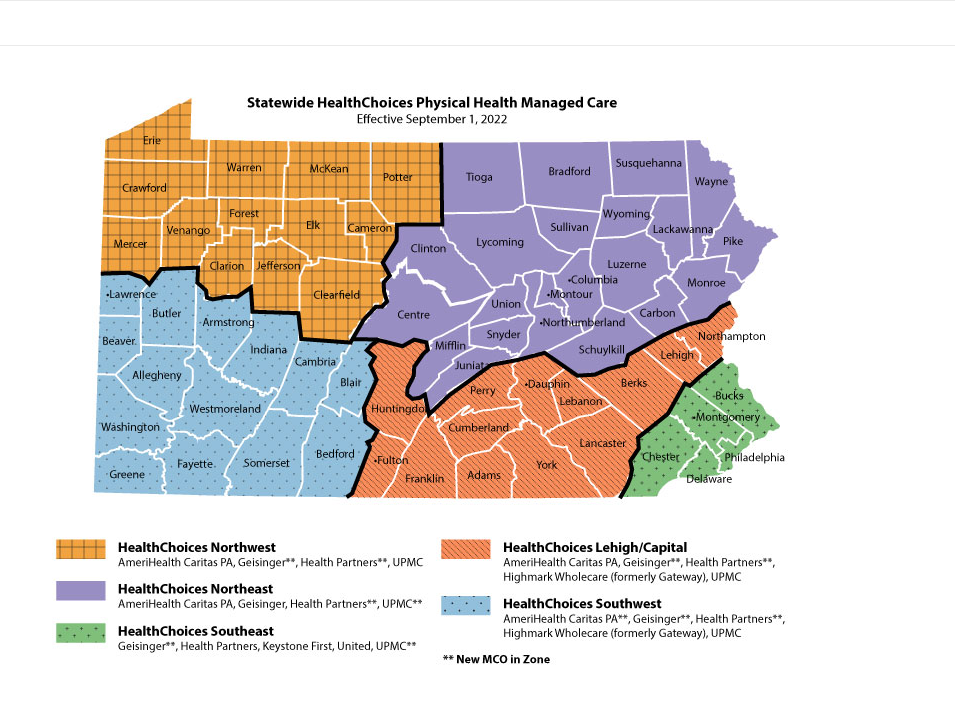 Focus on Integrated Care: Community Care collaborates with the PH MCOs on members with both physical health and behavioral health needs
5
HealthChoices Continued
*A small number of individuals qualify for Medicaid Fee-for-Service coverage which is managed by the Bureau of Fee-for-Service programs under the Office of Medical Assistance Programs (OMAP).
6
Managed Care? What does that mean?
7
Who Community Care is…
Community Care, based in Pittsburgh, is the only BH-MCO in the country to have managed care contracts in every Health-Choices region within Pennsylvania.  

As part of UPMC’s Insurance Service Division, it is also the largest academic medical center-owned behavioral health insurance program that provides extensive experience working with physical health plans and implementing innovative, effective programs that meet the needs of members.
8
Community Care Membership
Community Care is a Managed Care Organization (MCO) in the state of Pennsylvania. We cover 43 counties and have a membership of over 1,340,000 people.

In Allegheny County, we have over 255,000 members
9
Community Care Behavioral Health Organization
Community Care Mission Statement
To improve the health and well-being of the community through: 
delivery of effective, cost-efficient, and accessible behavioral health services

The pillar of our programs is the belief that quality is measured by:
the improved health and well-being of the community 

In conjunction with each of the counties we serve, our goal is to offer:
recovery-oriented, person-centered, accessible care that reflects contemporary best practices
10
Community Care Belief and Vision Statements
Belief                                         Vision
Community Care’s belief is that behavioral health recovery is possible and that all individuals should have a voice in their treatment.
Our vision is to improve the quality of services for members through a Stakeholder partnership focused on outcomes.
11
Continuum of Care
Behavioral Health Services range from non-acute to acute; office based to community/home based.  
Not all referrals are managed by CCBH.  Some referrals are submitted directly to CCBH, others directly to the provider, or Allegheny County
CCBH managed referrals: Forms: HealthChoices Providers - Community Care (ccbh.com)
Allegheny County managed referrals: Behavioral Health - Allegheny County, PA
12
Allegheny County Child & Adolescent Behavioral Health Services
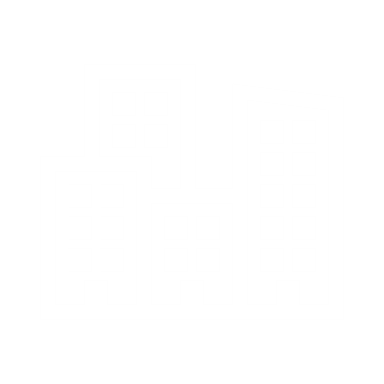 Most                       Intensity              Least
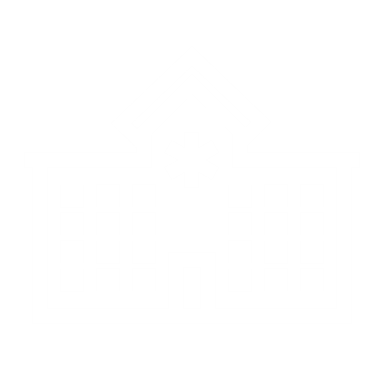 13
[Speaker Notes: Ambulatory- SUD IOP and SUD OP]
Allegheny County Adult Behavioral Health Services
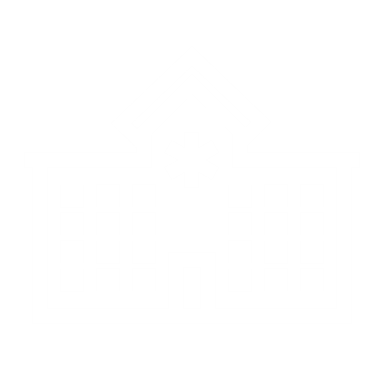 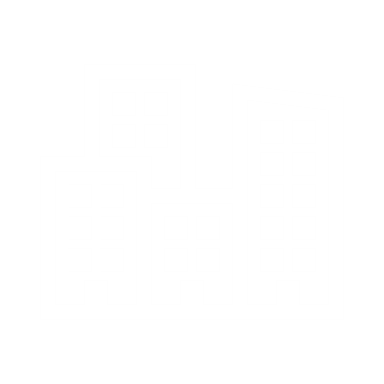 Most                       Intensity              Least
14
[Speaker Notes: Ambulatory- SUD IOP and SUD OP]
Community Care Supports
We are here to:
Answer any questions you have about behavioral health services.
Help members find doctors, counselors, and other medical professionals in their area.
Connect members to treatment and providers.
Provide resources and connections to members for any social determinants of health needs.

Our Care Management and Customer Service teams provide 24/7 support to members, providers, stakeholders. 
HealthChoices Provider Line: 1-888-251-2224

Other teams supporting the contract include, but are not limited to, Quality, Network, Programs, and Training.
15
Academy + Library
Academy + Library 
Online resource that is free for Community Care providers and members. Academy + Library was created for people in recovery, by people in recovery. It has courses on CommonGround, Pat Deegan’s Recovery Approach, along with videos, worksheets, educational articles, and many other wellness tools to help people with recovery.
Academy + Library: HealthChoices Providers - Community Care (ccbh.com)
Resources Supporting Recovery and Wellness
Using Medicine on the Road to Recovery
How to Take Care of Your Mental Health (or What You Can Do to Recover)
Friendship, Dating, and Connecting
Healthy Bodies and Healthy Minds
Yoga, Massage Therapy, and Other Services
Help for Work, School, and Living on Your Own


Community Care members can sign up for Academy + Library using their ACCESS card.
16
Community Care Training Department
The Training department offers a variety of trainings, learning collaboratives, and conferences

Training: HealthChoices Providers - Community Care (ccbh.com)
Includes trainings on CHC, EBPs, FWA, Population Health, Tobacco Cessation, Webinars on Various other topics

Proposed topics: 
1-26-24: Generational Trauma: How suffering shapes our worldview and the inheritance of dysfunctional attachment
2/27/24: Pregnancy and Substance Use Disorders
3/7/24: Engagement and Retention in Substance Use Disorders
The Importance of Employment for Recovery and Wellness 
Recovery 101 – Language & Principles
17
Mental Health America of SWPA Conference (1/26/24)
Mental Health America of Southwestern Pennsylvania is proud to once again be partnering with UPMC Health Plan/Community Care Behavioral Health to bring you a one-day virtual event highlighting:   
Antiracism and Diversity help to manage Violence Risk
Supporting first responders through education, engagement, and resources
Overview of Dialectical Behavioral Therapy (DBT)
Youth Voices of Change in Mental Health 
The State of Nation Post-Pandemic: What We’ve Learned From MHA Screening
Developing Resilience in Correctional Settings:  Promoting Lasting Change in a Challenging Setting

Link to register:
 https://www.eventbrite.com/e/2024-mha-swpa-conference-perspectives-registration-751291843127
18
CCBH.com
Provider resources - Alerts, Manual, Newsletter, FWA Compliance, Provider Reps, Incident Reporting, Quality Improvement Program, UPMC Health Plan BH Services, CHC, Act 62 Resources
Forms
Member resources – Provider Search, Health and Wellness Resources, Academy + Library, Recovery/Crisis Plan, Advance Directives, Complaints and Grievances, MATP
Clinical Innovation & Publications – Program Innovation, Performance Standards, Medical Necessity Guidelines, Medication Formularies, Information and Resources, Publications
Training – as outlined above
19
Comments/Questions
20